Intro to Cloud Computing
Andrew Rau-Chaplin
Adapted from What is Cloud Computing? (and an intro to parallel/distributed processing), Jimmy Lin, The iSchool University of Maryland
 Some material adapted from slides by Christophe Bisciglia, Aaron Kimball, & Sierra Michels-Slettvet,
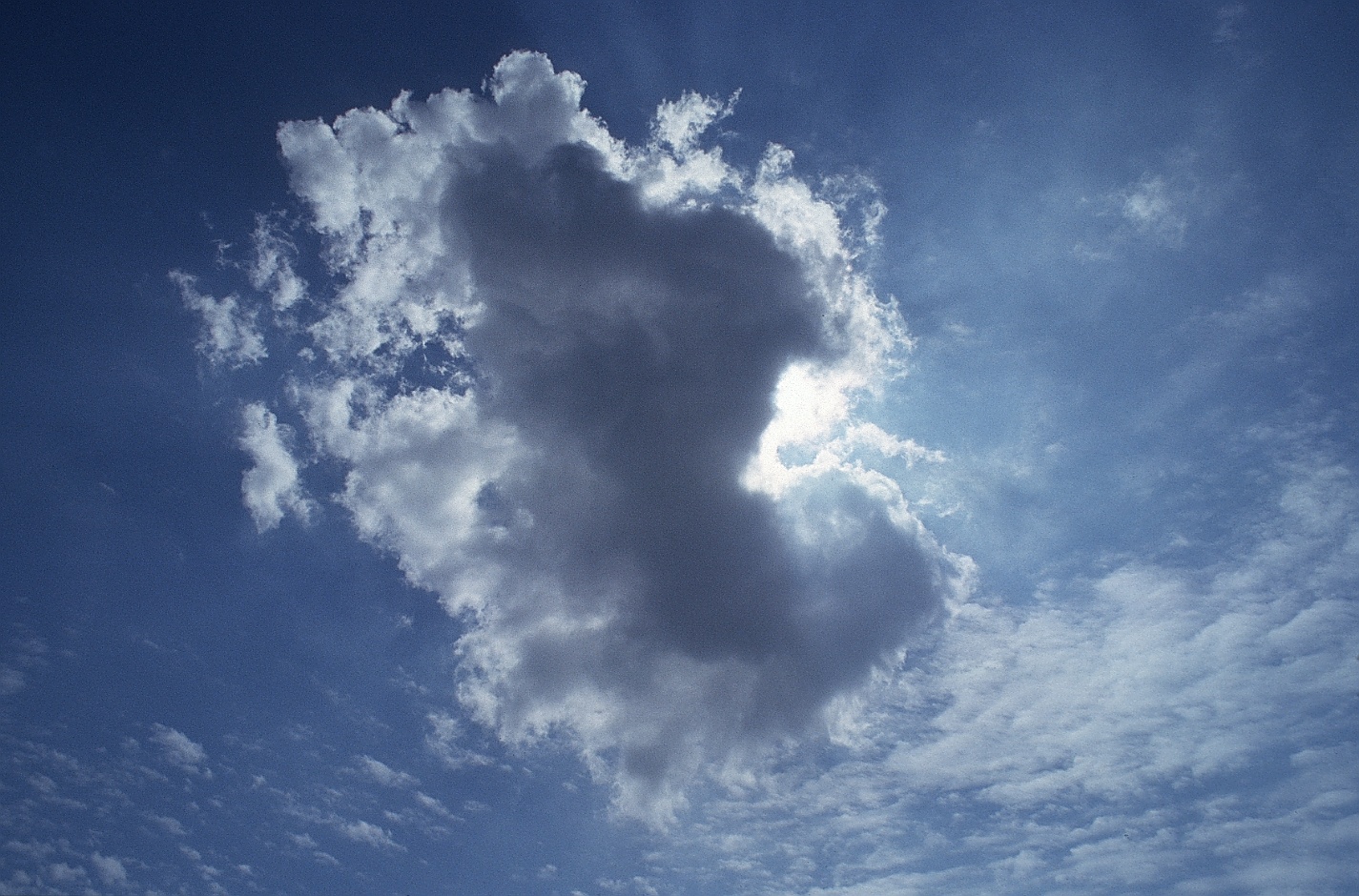 Source: http://www.free-pictures-photos.com/
Some Characteristics
Elasticity/Scalability
Virtualization
Fully scripted deployment
Multi-tenancy
Monitored performance
Device and location independence
Cost: efficiency & reduction in capital
Cloud Computing
Use cases
Engineering the cloud
Models
Applications
Software
Use Cases
Characteristics:
Definitely data-intensive
May also be processing intensive
Examples:
Crawling, indexing, searching, mining the Web
“Post-genomics” life sciences research
Other scientific data (physics, astronomers, etc.)
Sensor networks
Web 2.0 applications
…
Primary Motivations
Too much data
Elastic Demand
Growing globally distributed user base
Cost
Our core business is not infrastructure
Too much data?
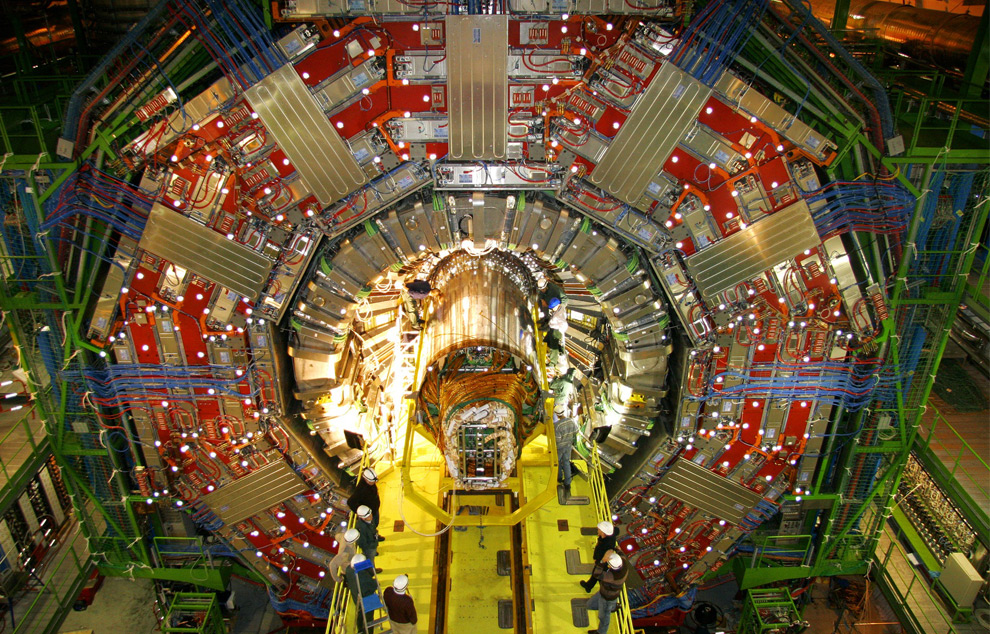 Maximilien Brice, © CERN
How much data?
Wayback Machine has 2 PB + 20 TB/month (2006) 
Google processes 20 PB a day (2008)
“all words ever spoken by human beings” ~ 5 EB
NOAA has ~1 PB climate data (2007)
CERN’s LHC will generate 30 PB a year (2013), 100 PB on tape.
For better or worse: 90% of world's data generated over last two years
640K ought to be enough for anybody.
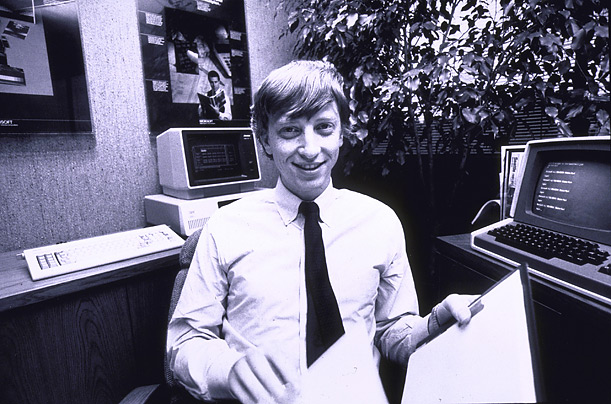 2. Elastic Demand
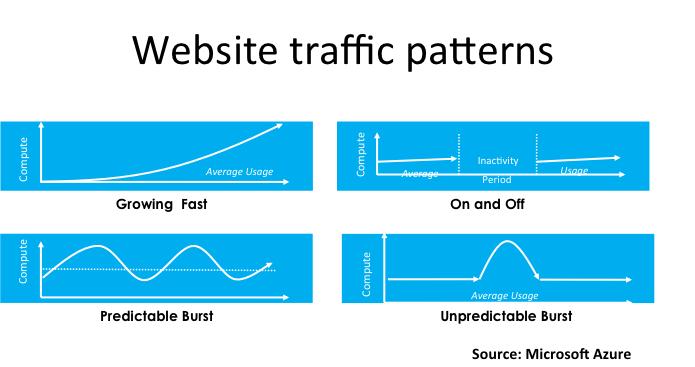 2. Elastic demand: Examples
Growth
NewCo
Seasonal
Retail: Christmas
Service: Tax season
Business Specific: Contract renewals
Burst
Turn on the machine
Instantaneous
The web
3. Global Enterprise
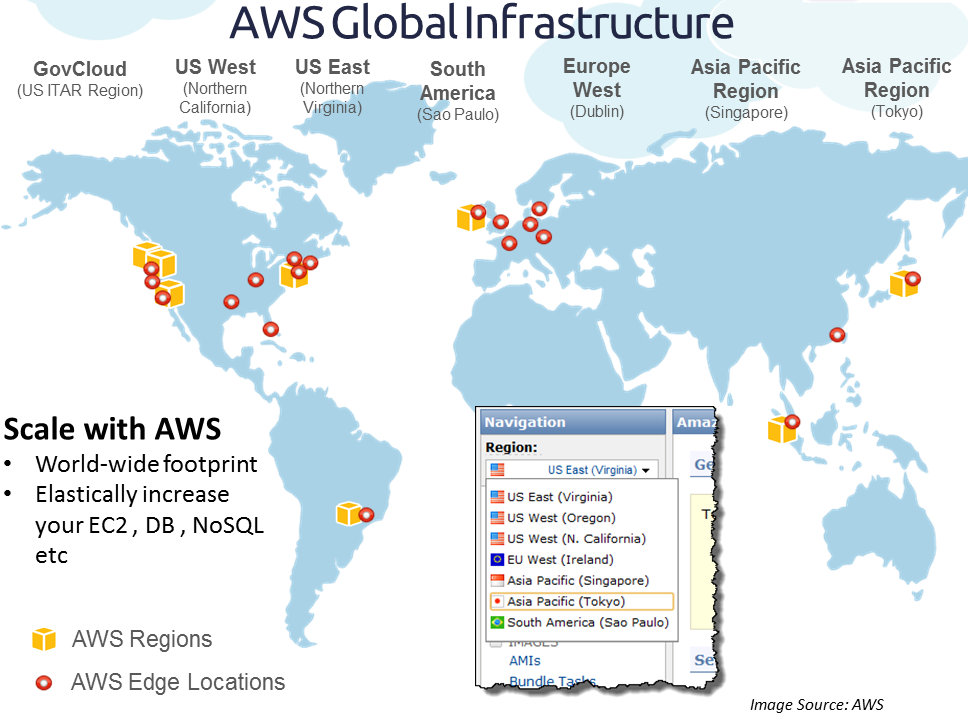 Elasticity between zones
Cheaper to move compute than data!
Disaster recovery
4. Cost
The waste in ownership
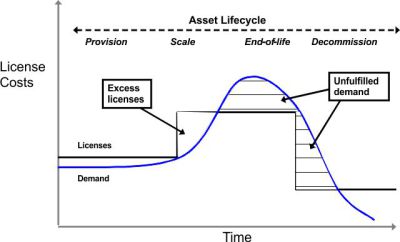 4. Cost
Pay for what you need!
The spot market
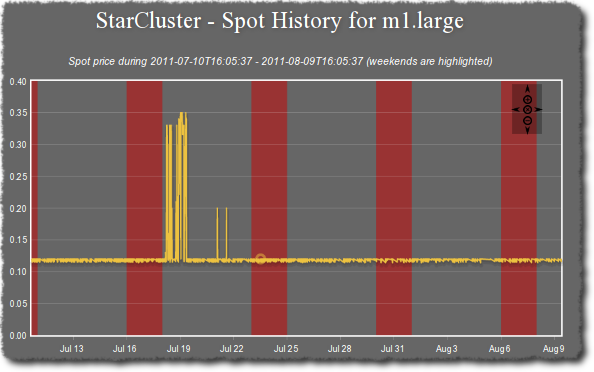 5. Infrastructure is NOT our business!
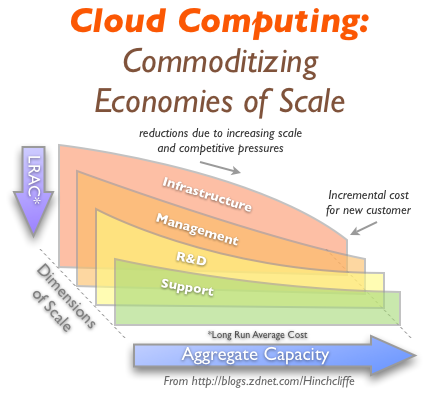 Economy of scale
Automated deployment
Cloud Computing
Use cases
Engineering the cloud
Models
Applications
Software
Engineering the cloud
Web-scale problems? Throw more machines at it!
Clear trend: centralization of computing resources in large data centers
Necessary ingredients: fiber, juice, and space
What do Oregon, Iceland, and abandoned mines have in common?
Important Issues:
Redundancy
Efficiency
Utilization
Management
Example: Utah Data Center
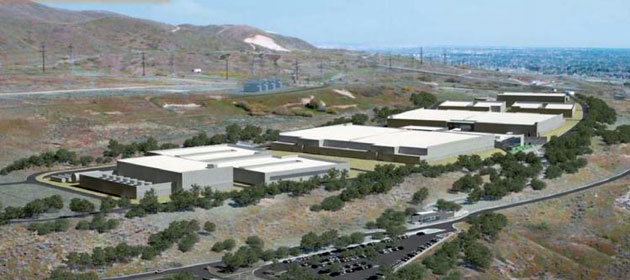 100,000 racks
10+ exabytes of data
 75 megawatts of poswer
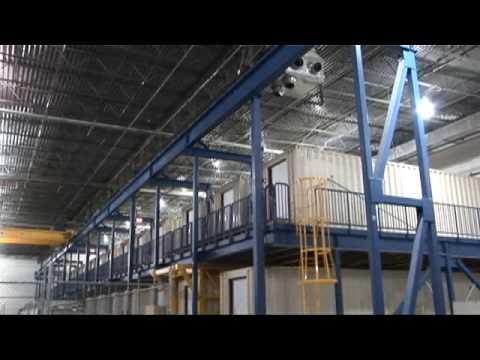 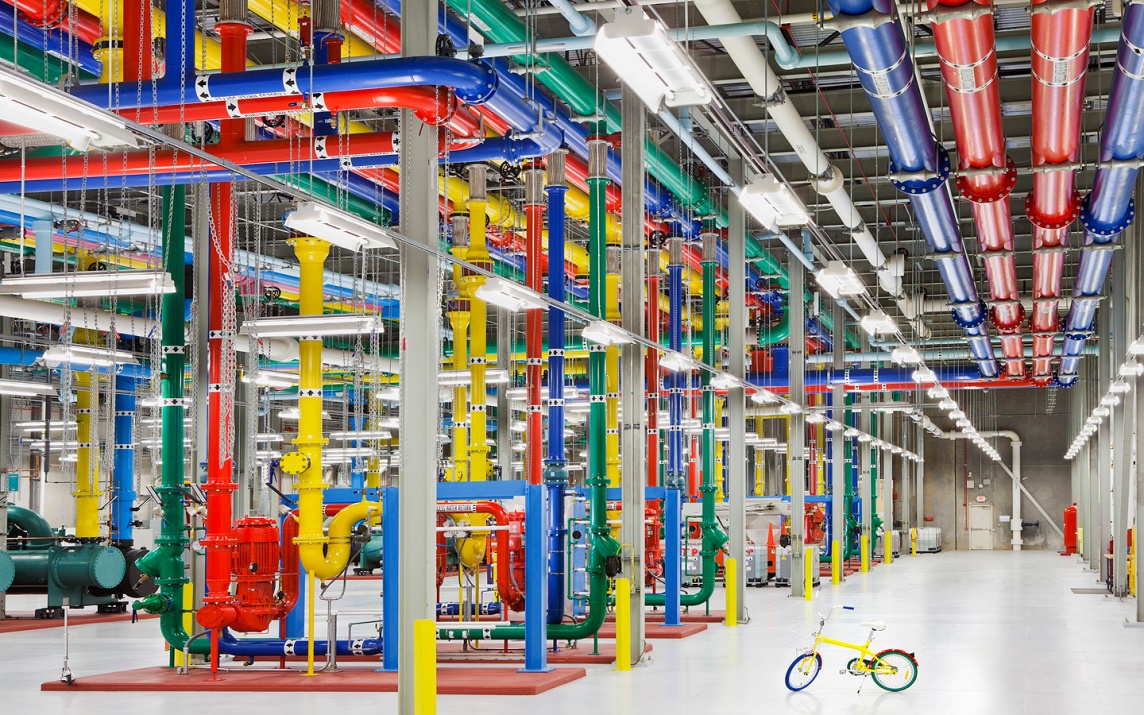 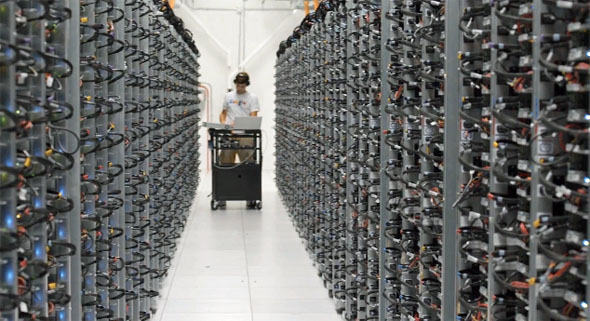 https://www.youtube.com/watch?v=avP5d16wEp0
Google container data center tour
http://www.youtube.com/watch?v=zRwPSFpLX8I
Key Technology: Virtualization
App
App
App
App
App
App
OS
OS
OS
Operating System
Hypervisor
Hardware
Hardware
Traditional Stack
Virtualized Stack
Cloud Computing
Use cases
Engineering the cloud
Models
Applications
Software
Models
“Why do it yourself if you can pay someone to do it for you?”
Infrastructure as a Service (IaaS)(Utility computing)
Why buy machines when you can rent cycles?
Examples: Amazon’s EC2, GoGrid, AppNexus
Platform as a Service (PaaS)
Give me nice API and take care of the implementation
Example: Google App Engine
Software as a Service (SaaS)
Just run it for me!
Example: Gmail
Cloud Computing
Use cases
Engineering the cloud
Models
Applications
Software
Cloud Applications
A mistake on top of a hack built on sand held together by duct tape?
What is the nature of software applications?
From the desktop to the browser
SaaS == Web-based applications
Examples: Google Maps, Facebook
How do we deliver highly-interactive Web-based applications?
AJAX (asynchronous JavaScript and XML)
For better, or for worse…
Typical Cloud Applications
Web application
Big Science
Big Data
Soon most applications…
Typical Cloud Applications
All the old applications, Plus
New application made possible by new computing infrastructure
Web application
Big Science
Big Data
Example: Big Data
Text Analytics: Example
Applications
Enterprise Business Intelligence/Data Mining, Competitive Intelligence
E-Discovery, Records Management
National Security/Intelligence
Scientific discovery, especially Life Sciences
Sentiment Analysis Tools, Listening Platforms
Natural Language/Semantic Toolkit or Service
Publishing
Automated ad placement
Search/Information Access
Social media monitoring
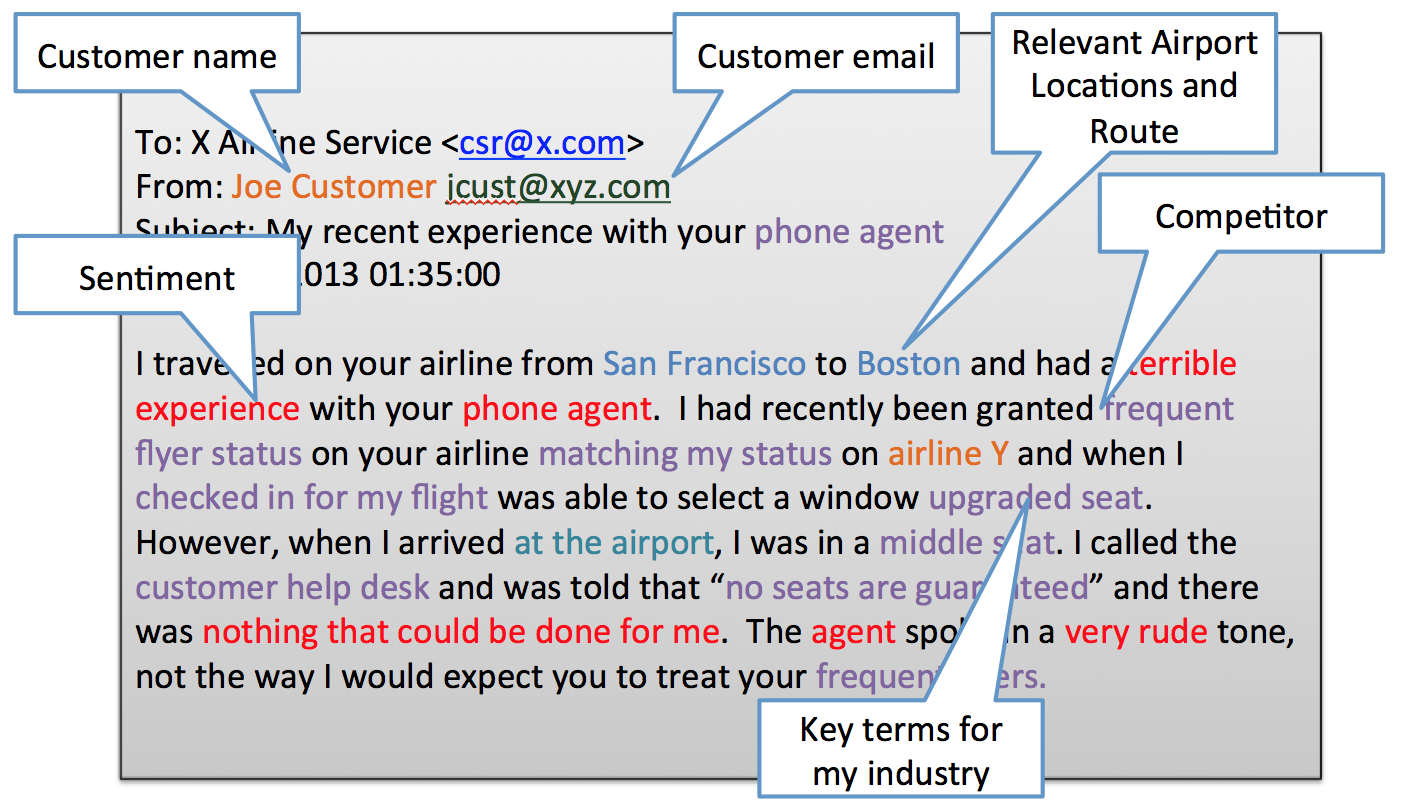 Types of Analysis
Sentiment Analysis
Named Entity Recognition
Recognition of Pattern Identified Entities
Classification
Data Analytics: Example
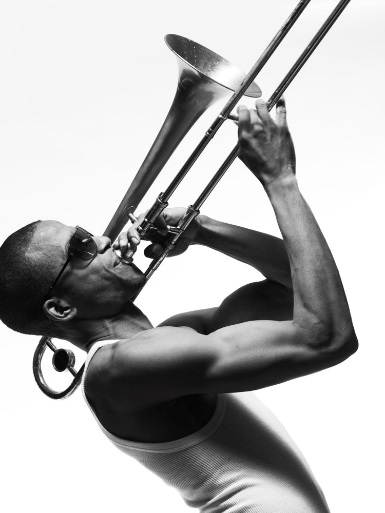 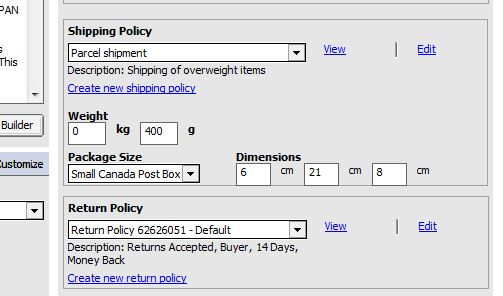 How big is a trombone?
How much does it weight?
How can it be shipped?
I said a trombone not a trombone mouthpiece!
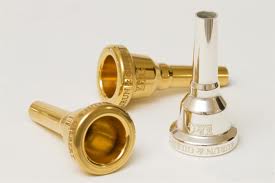 HR: Example
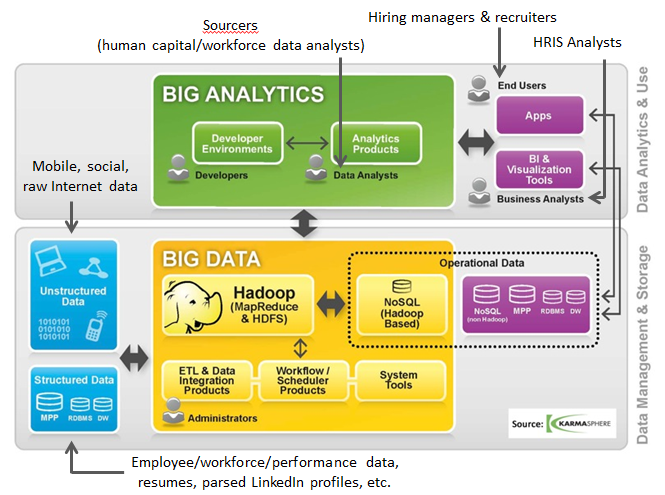 Data Analysis Vs Analytics
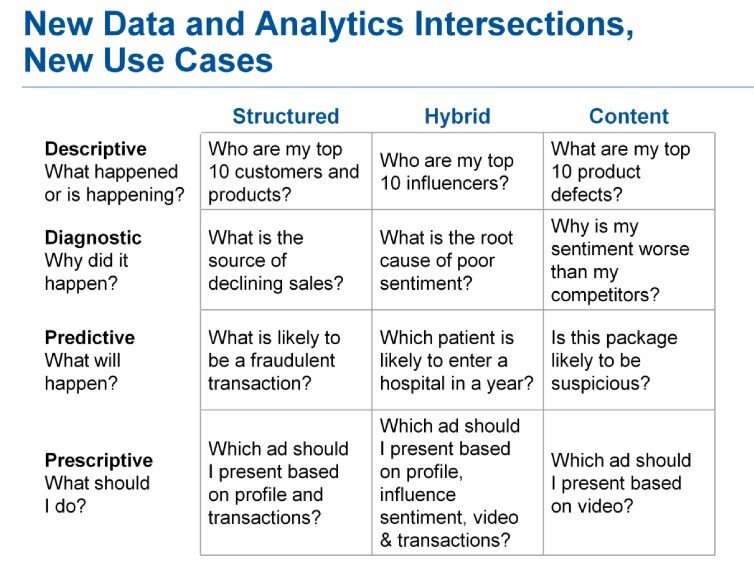 The four V’s
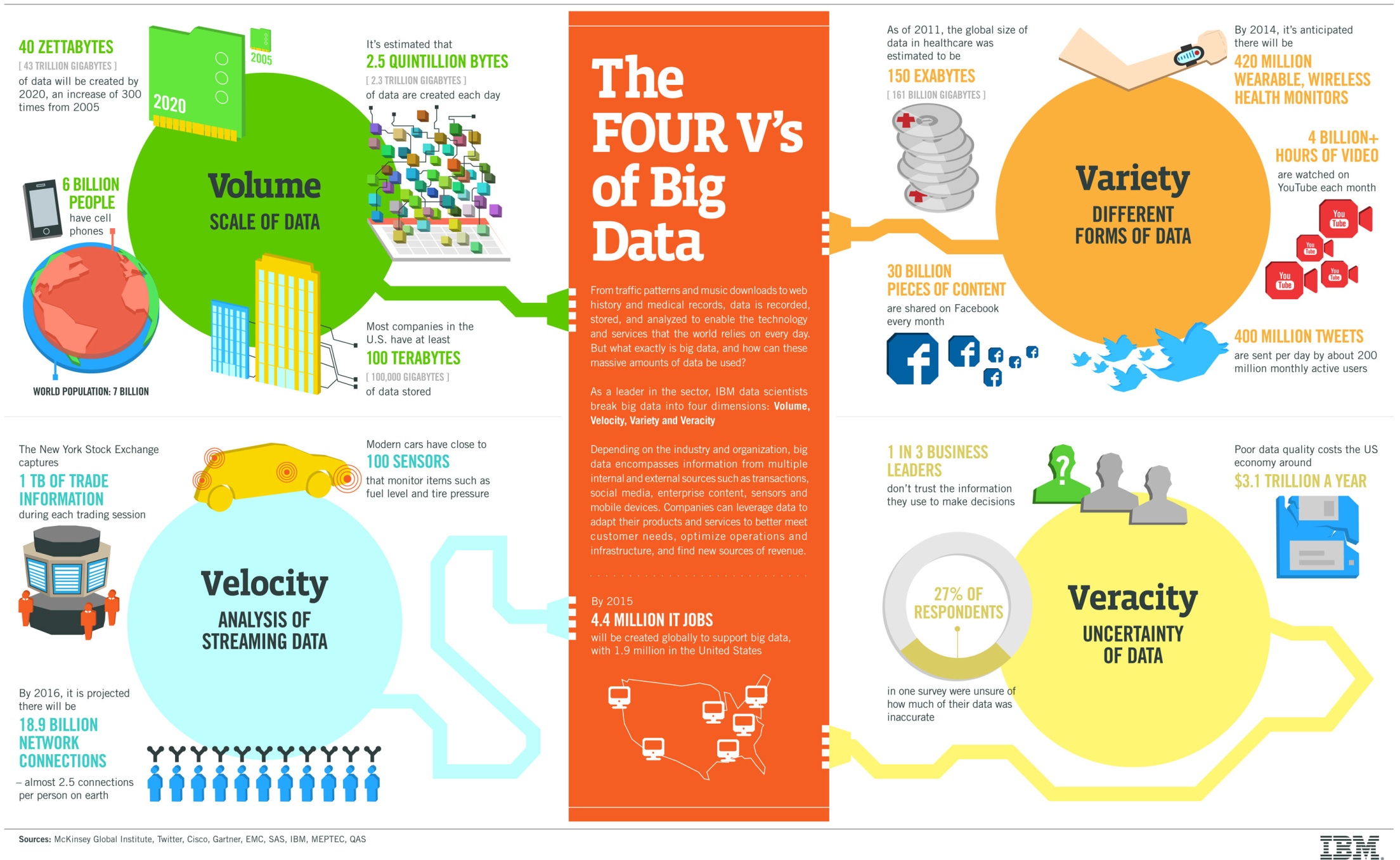 Cloud Computing
Use cases
Engineering the cloud
Models
Applications
Software
Cloud Software
Intro
Example: AWS
Management Stacks
Big Data Stacks
Communications
Synchronization
HPC on Clouds
Cloud Scale
Clouds – a pragmatic marshalling of existing technologies
It all boils down to…
Scriptable configuration and management
Throwing more hardware at the problem
Divide-and-conquer
Different Levels of Parallelism
Different threads in the same core
Different cores in the same CPU
Different CPUs in a multi-processor system
Different machines in a distributed system
Divide and Conquer
“Work”
Partition
w1
w2
w3
“worker”
“worker”
“worker”
r1
r2
r3
Combine
“Result”
Example: Amazon Web Services
Elastic Compute Cloud (EC2)
Rent computing resources by the hour
Basic unit of accounting = instance-hour
Additional costs for bandwidth
Simple Storage Service (S3)
Persistent storage
Charge by the GB/month
Additional costs for bandwidth
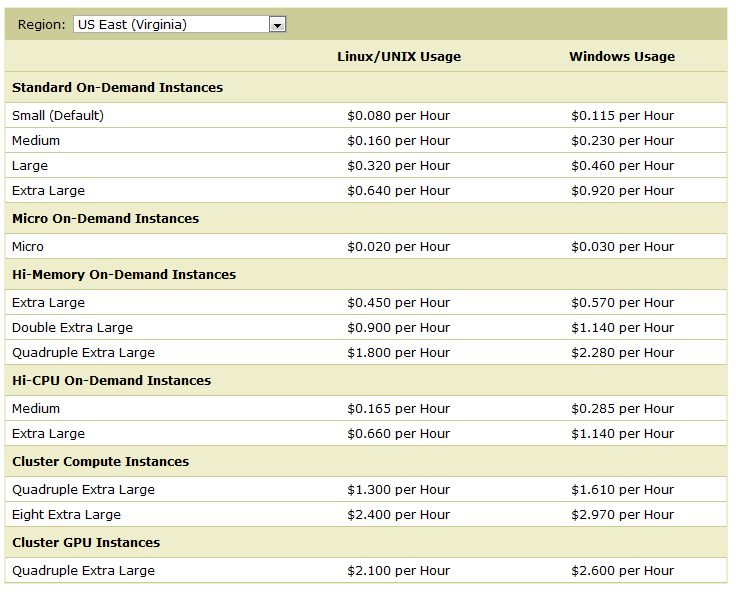 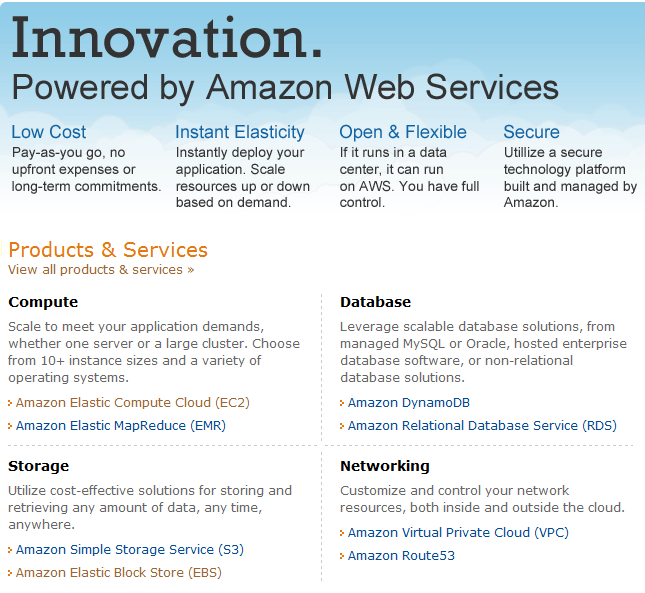 Typical AWS Architecture
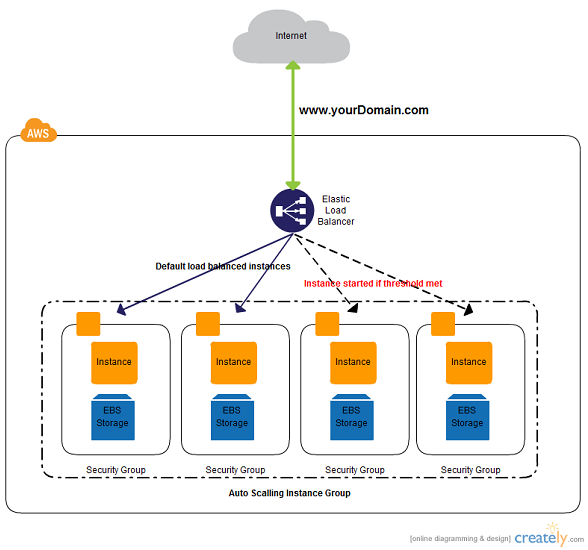 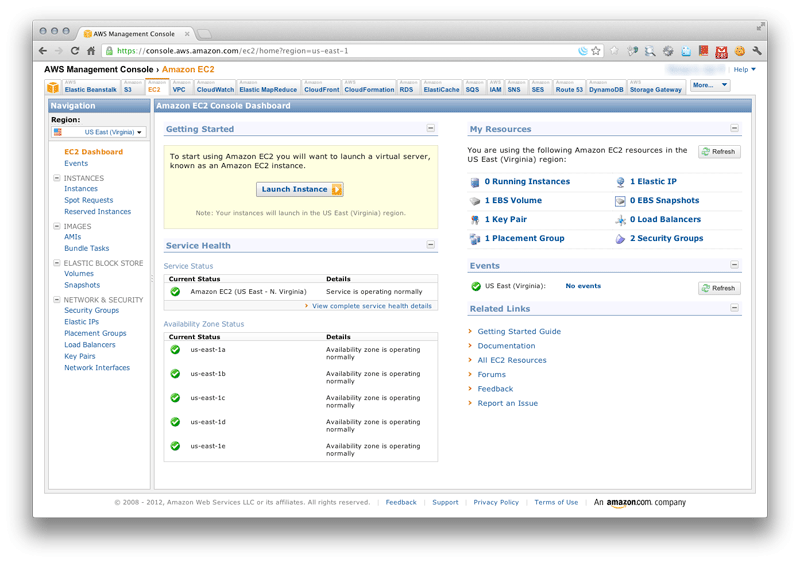 Storage: EBS Vs S3
EBS can only be used with EC2 instances while S3 can be used outside EC2
EBS appears as a mountable volume while the S3 requires software to read and write data
EBS can accommodate a smaller amount of data than S3
EBS can only be used by one EC2 instance at a time while S3 can be used by multiple instances
S3 typically experiences write delays while EBS does not
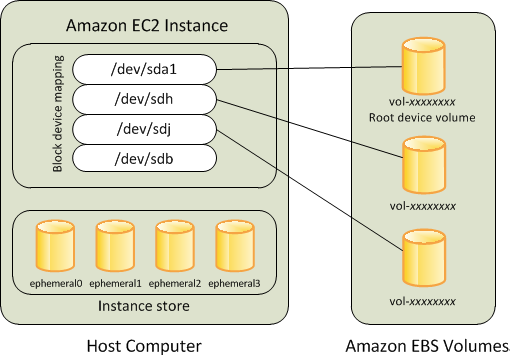 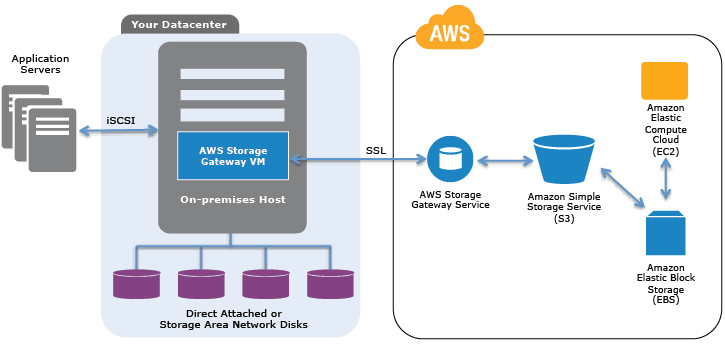 Elastic MapReduce
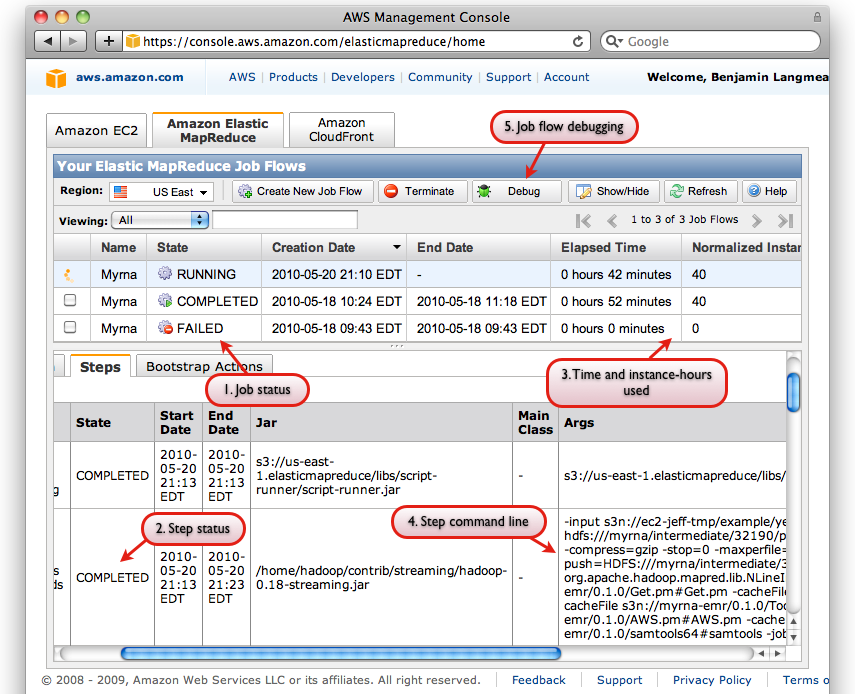 Demo of Amazon Services
Other Cloud Vendors
Google, Oracle Cloud, Salesforce, Microsoft….
Cloud Management Stacks
The software integration problem!
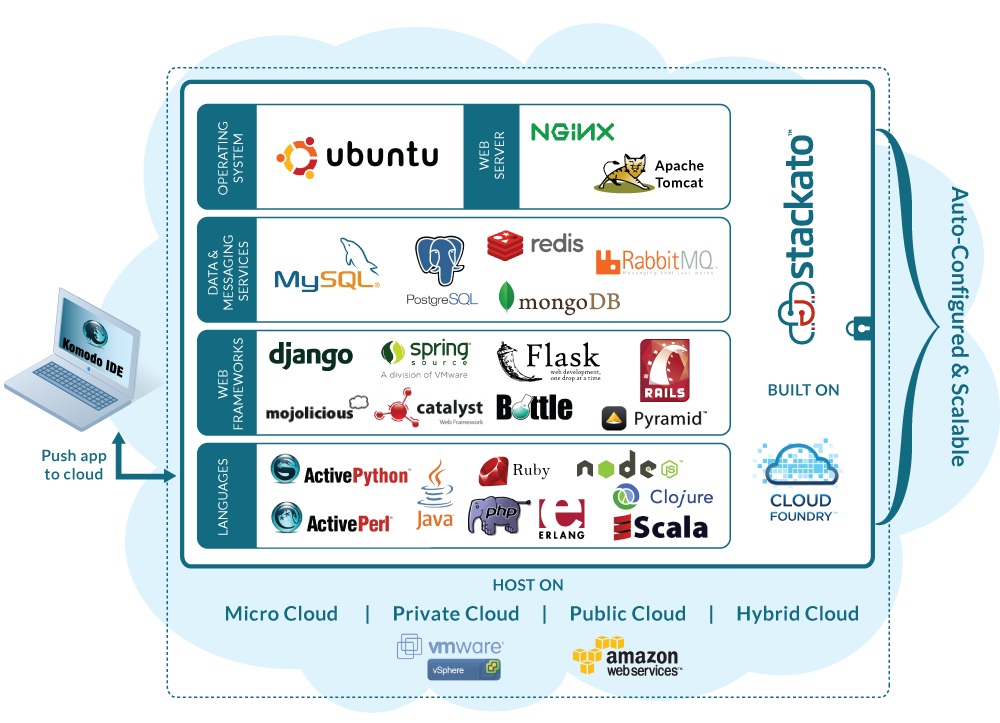 Cloud Stacks
Many, including Apache CloudStack, Eucalyptus 
Example: OpenStack
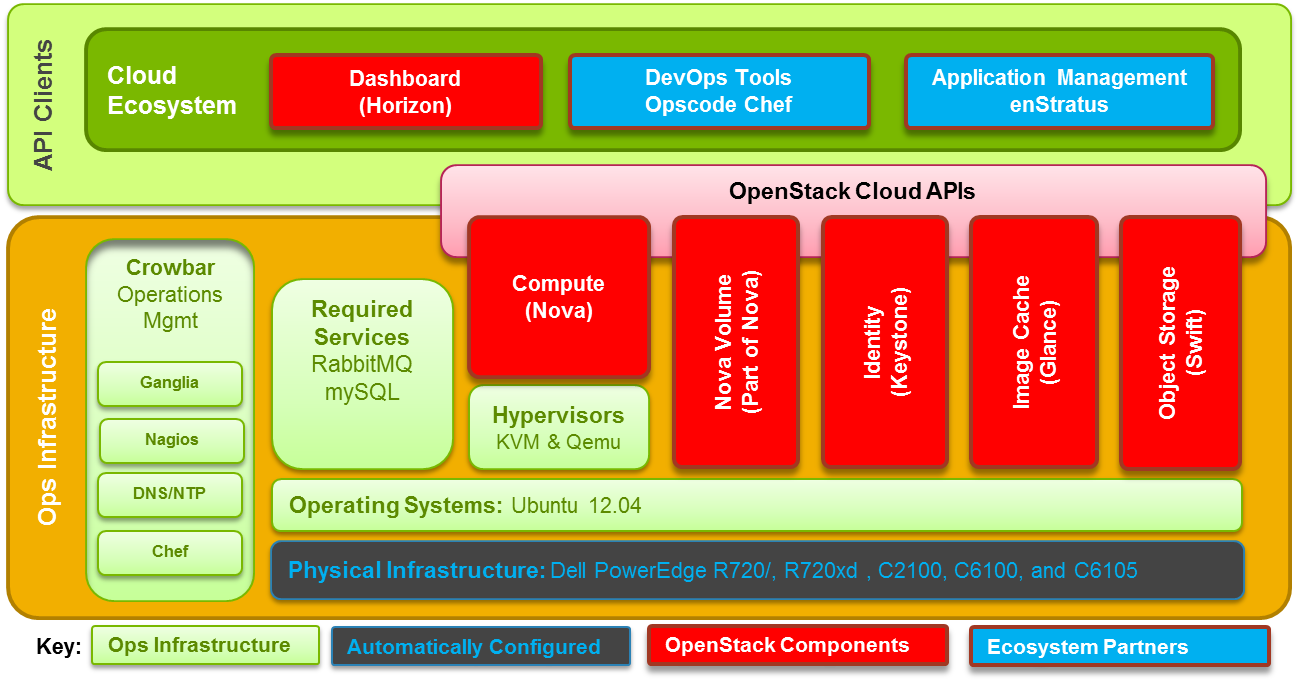 Big Data Stacks
Communication on the Cloud
Synchronization on the Cloud
HPC & the Cloud
Star Cluster - http://star.mit.edu/cluster 
HPC in the Cloud - http://www.hpcinthecloud.com/ 
Amazon
HPC on AWS - http://aws.amazon.com/hpc-applications/ 
Cluster Compute Instances - http://aws.amazon.com/ec2/instance-types/ , http://aws.amazon.com/dedicated-instances/